″AGROECOLOGICAL CONDITIONS FOR GROWTH AND DEVELOPMENT OF WINTER WHEAT IN AUTUMN-WINTER PERIOD″
Daria Blyshchyk, Master student   
Scientific advisor: Olena Dronova, 
PhD (Geography), Assistant Professor
Winter Wheat
Table 1. Moisture Supply of Winter Wheat Plants by the Moment of Termination of Vegetationin Autumn
Table 2. Dates of Transition of Air Temperature through 00С and –50С and +50С і 00С in Autumn
Table 3.  General Characteristics of Winter Conditions in the Black Sea Region
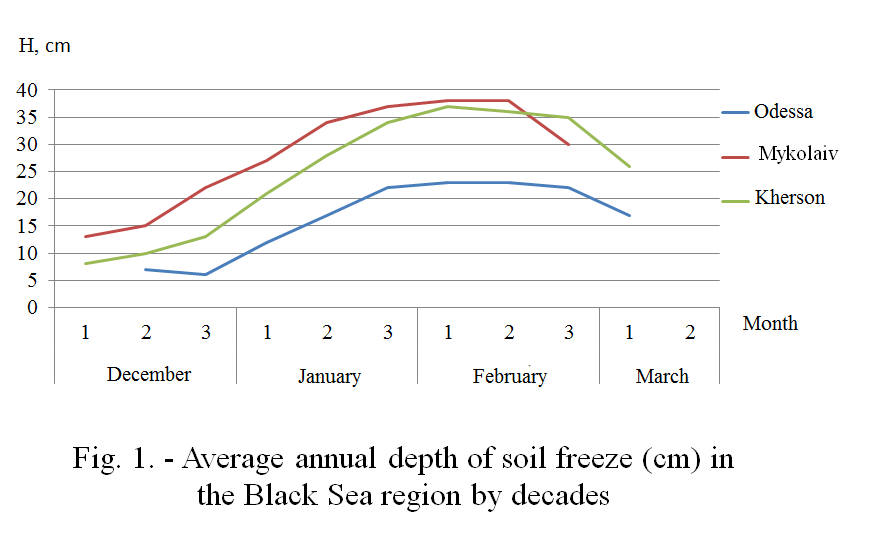 Table 4.  Estimation of Wintering Conditions for Winter Wheat Plants (according to V.А. Moyseychyk)
Winter Wheat Yield
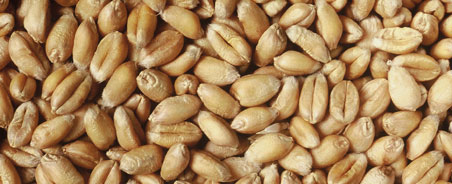 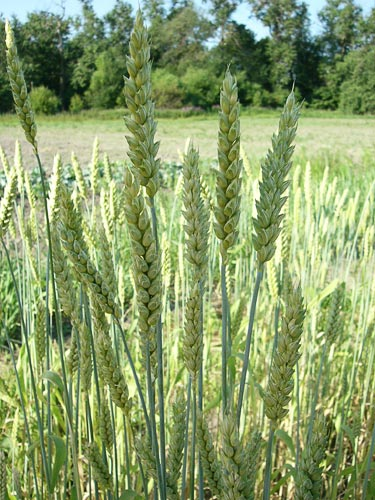 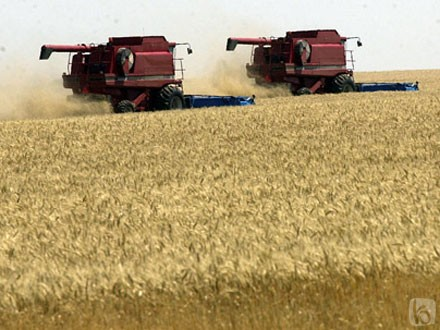 Thank you for your kind attention!